What have we learned from the Bible in these lessons?
The Biblical evidence points to only one Biblical conclusion:
Baptism is absolutely essential
to one’s salvation from sin.
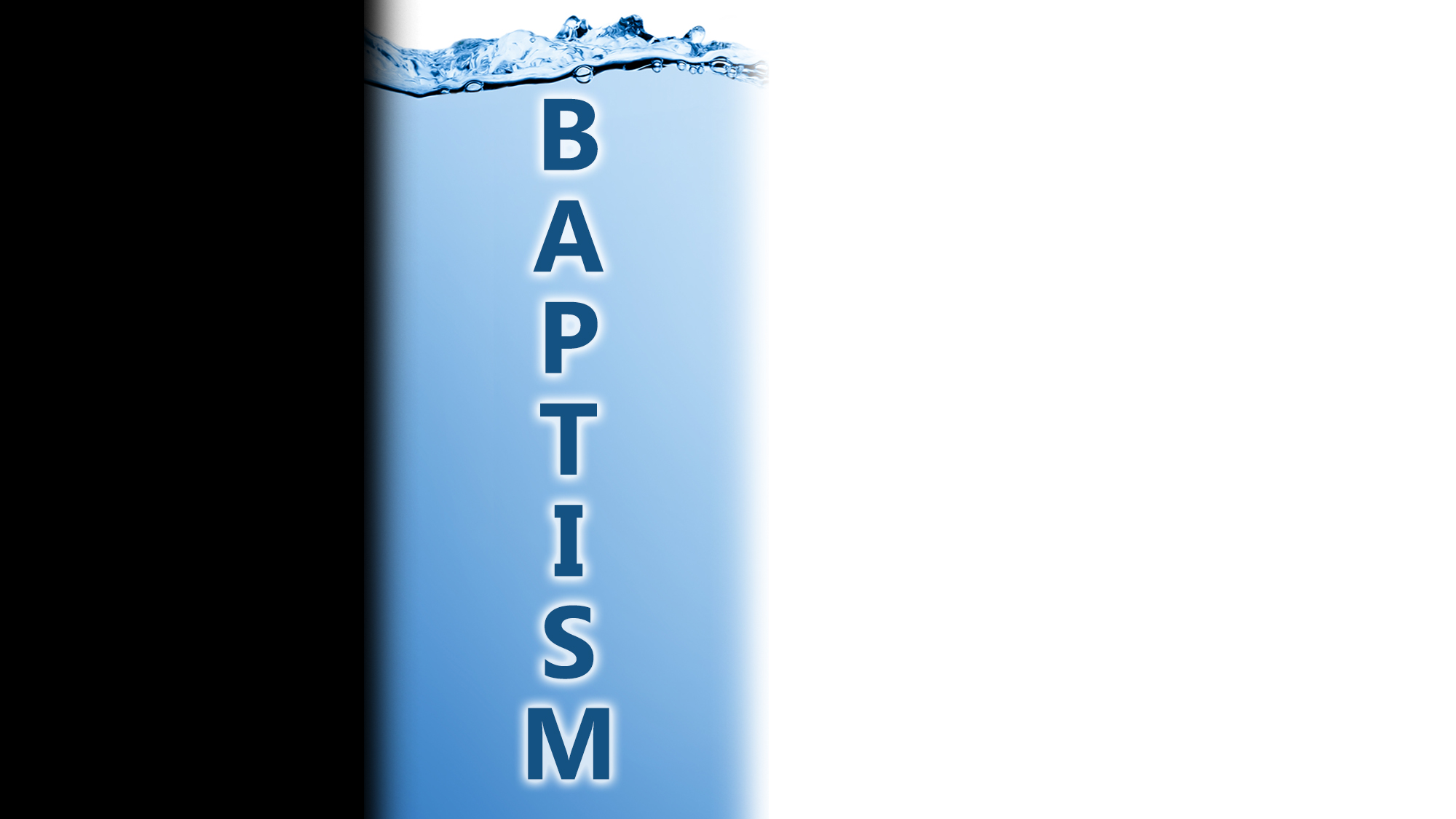 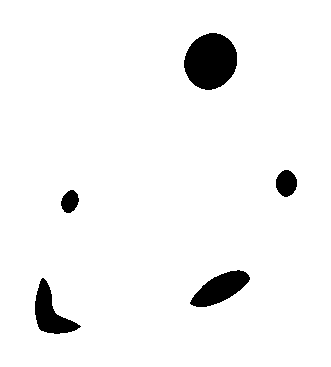 Sinner
Matthew 28:18-20

Mark 16:15-16
Acts 2:38
Acts 22:16
Romans 6:3-4, 17

Galatians 3:26-27

1 Peter 3:21

John 3:3-5

Book of Acts
Becoming a Christian
Entering a new relationship with God
Being saved from sin
Obtaining the remission of sins
Washing away sins
Getting into Christ and His blood
Entering a new life, free from sin
Becoming a son of God
Getting into Christ, putting on Christ
Being saved
Receiving a good conscience 
Being born again
Entering the kingdom of God
Being converted to Christ
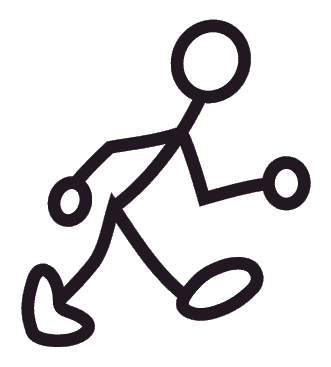 I.	Someone says:  “What about the thief on the cross?  He was saved without being baptized, therefore, baptism is not really essential for us to be saved either!”
The thief absolutely was saved.  
Interestingly, it cannot be proven that the thief had not been baptized.
The burden of proof is on the one who raises this objection to prove the thief was not baptized.
John’s baptism was widespread and widely practiced (Matt. 3:5-6; Mark 1:4-5; Luke 3:7, 21; John 4:1; Acts 13:24)
The thief knew about Jesus and His kingdom (Luke 23:41-42).
I.	Someone says:  “What about the thief on the cross?  He was saved without being baptized, therefore, baptism is not really essential for us to be saved either!”
The New Testament was not in force when Jesus saved the thief on the cross (Heb. 9:15-17).
The thief lived under the Law of Moses—a covenant that did not require baptism.
It was only after the death of Jesus that His law was put into effect.
The thief lived under a different covenant (i.e., law) than we do.
We live under the new covenant, which demands baptism to be saved (Mark 16:16; Acts 2:38; 22:16; 1 Pet. 3:21; etc.).
I.	Someone says:  “What about the thief on the cross?  He was saved without being baptized, therefore, baptism is not really essential for us to be saved either!”
Ultimately, the Son of God had the power to forgive sin while on earth.
When Jesus was living on this earth and before His will went into effect, He had “power on earth to forgive sins” of whomever He desired (Matt. 9:6), independent of any conditions on their part, including baptism.
Just as Jesus forgave the thief on the cross (because He had that authority):
He also forgave the paralytic in Mark 2:5.
He also forgave the sinful woman in Luke 7:48.
He also forgave the adulteress in John 8:11.
He also forgave Zacchaeus in Luke 19:9.
The fact that Jesus had the power on earth to forgive sins of whomever He willed makes all modern-day appeals to the thief as our model of salvation moot.
Upon His death, Jesus’ last will and testament (i.e., His new covenant) became effective, requiring that one believe and be baptized to be saved (Mark 16:16).
II.	Someone says:  “Baptism is a work, and the Bible says that we’re saved by the grace of God and not human works.”
It is important to use and define terms in the way that the Bible does.
The reality is that man is saved by the grace of God, period!
That salvation is conditional and requires a proper response to God’s revealed will.
The Bible teaches salvation is “not of works” and it teaches that salvation is “by works.”  It is important to understand both of these teachings.
Salvation is “not of works.”
“Works” “of the law” of Moses will not save (Rom. 3:28; Gal. 2:16).
“Works” of which one may “boast” will not save (Eph. 2:8-9).
“Works” of one’s own “righteousness” will not save (Tit. 3:5).
Still, the Bible teaches that salvation is “by works” (Jas. 2:14-26).
There is a vast difference between meritorious works and works that perfect faith.
Paul was excluding meritorious works from salvation in Ephesians 2:8-9.
James was including works that perfect faith in James 2:14-26.
II.	Someone says:  “Baptism is a work, and the Bible says that we’re saved by the grace of God and not human works.”
Scripture teaches that some “works” are absolutely essential to one’s salvation.
As equally as Scripture teaches salvation is only by the grace of God, it also teaches God’s blessings and God’s salvation have always been conditional.
We cannot save ourselves by our own goodness, but we must “do” what God requires (meeting His conditions) in order to be saved (Matt. 7:21; Luke 6:46; Acts 2:37; 9:6; 10:6; 16:30; Heb. 5:9).
Jesus said that one must “labor for…everlasting life” (John 6:27), and that to “believe in Him” is a “work” appointed by God (6:29).  Jesus called faith a “work.”
The act of “repentance” is a “command” (Acts 17:30) requires “works befitting repentance” in order to truly “turn to God” (Acts 26:20; cf. Matt. 12:41+Jon. 3:10).  
“Belief” and “repentance” are both identified with the word “work” in Scripture (John 6:29; Acts 26:20).  Baptism never is.
There is one verse that speaks of baptism as a work, and it is a work of God (Col. 2:12).
Are “works” necessary in order to be right with God?  Consider closely Acts 10:35.
Baptism is a divine command (Acts 10:48).
III.	Someone says:  “If someone, who believes in Jesus and has repented of his sins and has committed to being baptized, dies unexpectedly before being baptized, surely God’s grace will save him and he will go to heaven.”
It is not man’s place to speak for the grace of God where the Word of God has not itself spoken, or to assume a change in the will of God where the Word has spoken.
Certainly, God can do what God wants to do, but God (by His very nature) is committed to do what He has said that He would do (Psa. 119:89; Num. 23:19; Tit. 1:2; Heb. 6:18).
All we can do is to speak where God Himself speaks (Heb. 2:2; 2 Thess. 1:8-9).
The implication of this argument is this:  If God’s grace will save that person before he is baptized (and even without his baptism), then why wouldn’t God save someone else (or anyone else) before he is baptized, therefore, baptism is not really essential!
III.	Someone says:  “If someone, who believes in Jesus and has repented of his sins and has committed to being baptized, dies unexpectedly before being baptized, surely God’s grace will save him and he will go to heaven.”
But, if this line of argumentation is valid then:
If salvation by “faith only” is true, then would God forgive the person who is “on his way to having faith”?
What if someone dies right before (and while he is “on his way to”) repent of his sins?  Does Luke 13:3 still apply?
What if someone dies right before (and while he is “about to”) confess his faith in Jesus Christ?  Does Romans 10:9-10 still apply?
Take it even further: What does it matter if the person was going to do something right before an unexpected death? 
Wouldn’t a loving, all-knowing God save us for what we were going to do, even if it was years or decades away from being done?  That’s what this line of argumentation demands.
Such reasoning would reduce many passages to absolute nonsense, like 2 Corinthians 5:10.
There is no room for willful disobedience on our part to a plain Bible teaching.
IV.	Someone says:  “Baptism is only a symbol of the fact that your sins have already been washed away, and it serves to publicly identify a person with Christ.  ‘It is an outward sign of an inward grace.’”
Some misuse Romans 6 to support this doctrine.
Baptism is taught to be a “likeness” (Rom. 6:3) or “form/pattern” (6:17) of Christ’s death, burial and resurrection.  That is the only “symbolism” in the passage.
When one is baptized, he has “obeyed from the heart that form of doctrine,” when he is united together with Christ in his conversion.
Baptism is anything but unnecessary in Romans 6.  It is the only way into Christ, into His death, into newness of life, to do away with the body of sin and to be freed from sin.  Baptism is absolutely essential!
IV.	Someone says:  “Baptism is only a symbol of the fact that your sins have already been washed away, and it serves to publicly identify a person with Christ.  ‘It is an outward sign of an inward grace.’”
Some misuse Colossians 2 to support this doctrine.
Some attempt to liken baptism to circumcision of the Old Testament.
While the word “circumcision” is certainly used in the passage, it is not reducing baptism to a physical act that has nothing to do with salvation from sin.  In fact, the inspired text affirms the essentiality of baptism.
There is, what could be a called, spiritual circumcision—removing “the body of sin” (2:11; Rom. 6:6).
This spiritual operation is done by the Lord Himself (2:11-12).
This spiritual operation requires faith in God (2:12).
This spiritual operation results in salvation from sin (2:13).
This spiritual operation that is done by God to remove the body of sin and is predicated upon faith is accomplished in the moment of one’s baptism.
Colossians 2 affirms the absolute essentiality of baptism for salvation.
IV.	Someone says:  “Baptism is only a symbol of the fact that your sins have already been washed away, and it serves to publicly identify a person with Christ.  ‘It is an outward sign of an inward grace.’”
Some misuse 1 Peter 3 to support this doctrine.
This demonstrates a complete rejection of what the passage actually teaches.
By the use of the word “antitype,” Peter actually affirms that the salvation of Noah was the “symbol” (or type, figure) of the true salvation found in water baptism (which is the reality or substance).
Peter’s choice of words could not be any more plain – “Baptism now saves us.”
The entire New Testament teaches that literal baptism is essential and precedes salvation (Mark 16:16; Acts 2:38; 22:16; 1 Pet. 3:21).
IV.	Someone says:  “Baptism is only a symbol of the fact that your sins have already been washed away, and it serves to publicly identify a person with Christ.  ‘It is an outward sign of an inward grace.’”
There is no New Testament authority or support of any kind for teaching that baptism is merely a symbol (unnecessary to salvation) and a public way to display that one’s salvation was already obtained at the point of faith.
If baptism is to be a “public proclamation” that one is already saved and in a right relationship with God, then:
To whom was the Ethiopian eunuch making a public proclamation in the water alongside the road in Acts 8?
To whom was the Philippian jailer making a public proclamation in the middle of the night in Acts 16?
To whom was Saul of Tarsus making a public proclamation when Ananias baptized him in Acts 9?  And, if it was a public proclamation, why didn’t the apostles know about it?
Bible teaching is very plain and never refers to baptism in this way which man has invented and so frequently teaches.  We must be careful to only teach what the Bible teaches.